8 сентября
Всемирный день
ГРАМОТНОСТИ
РАЗМИНКА
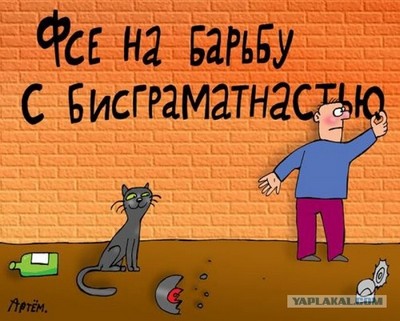 Закончите пословицы.
1.      Что посеешь, …
2.      Без труда…
3.      Кончил дело – …
4.      Волков бояться – …
5.      С кем поведешься – …
6.      Как аукнется – …
7.      За двумя зайцами погонишься – …
8.      Тяжело в учении – …
9.      Любишь кататься – 
10.  Учение – свет, …
11.  Семь раз отмерь…
12.  Не имей сто рублей,…
Исправьте ошибки
ФОНАРИК
Мне не скучьно без агня —
Есть фонарик уменя.
На него пасмотришь днём —
Ничего не видно в нём,
А посмотришь вечерком —
Он с зелёном огоньком.
Это в баночьке с тровой
Свитлячок сидит жывой.
                             А.Л.Барто
Соберите слова, которые спрятались в других словах.
1)      Приставка – в слове ПОДБЕЖАЛ, а корень – в слове СНЕЖИНКА, суффикс – в слове ЛЕСНИК, а ОКОНЧАНИЕ – в слове УЧЕНИКИ
2)      Корень – в слове ДВОРНИК, суффикс – в слове СТОЛОВАЯ, окончание – в слове ЗЕЛЁНЫЙ
3)      Приставка – в слове ЗАХОД, корень – в слове ГОРОДА, суффикс – в слове СТОРОНКА, окончание – в слове ЗИМА
4)      Корень – в слове МОЛОДОЙ, суффикс – в слове ПАЛЬЦЫ, окончание – в слове ТРАВЫ
Благодарю 
ЗА 
ВНИМАНИЕ!